Oregon Statewide Assessment System:
Interim Assessment SystemOverview of Webinar SeriesOffice of Teaching, Learning, and Assessment
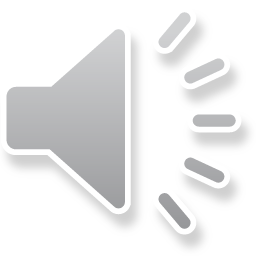 [Speaker Notes: The Oregon Department of Education has developed an Oregon Statewide Assessment System professional development series to further support district efforts in building a balanced assessment system and their efforts in the implementation of the Oregon Statewide Assessment System: Interim Assessment System.

Throughout the fall months, in collaboration with Oregon ESDs and districts, ODE will be providing six webinar training sessions to be provided live and then recorded and made available on ODE’s Assessment Interim Assessment webpage.

However, these presentations will be made available year-round on the Oregon Department of Education’s Interim Assessment webpage under the Interim Professional Development Materials expandable folder.]
Purpose
The Oregon Statewide Assessment webinar series is designed to help teams of educators and administrators improve their teaching and learning systems using the tools and resources provided in a balanced assessment system. 

Participants will build assessment literacy by connecting formative assessment practices, interim assessments, and summative assessments to continually improve access and outcomes for each and every learner in their care.
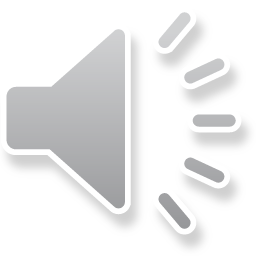 [Speaker Notes: The purpose of this series is to help district- and school-based teams improve their systems of teaching and learning using the tools and resources provided in a balanced assessment system. 

[Click for animation]

All participants will build assessment literacy and connect formative assessment practices, interim assessments, and summative assessments to continually improve access and outcomes for each and every learner in their classroom, school, and district.]
Session Guide
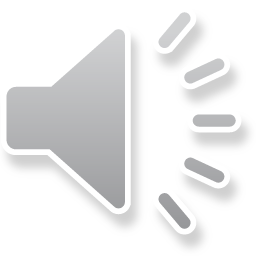 3
[Speaker Notes: This series consists of six videos that will guide participants through each aspect of Oregon Statewide Assessment System: Interim Assessment System

Session 1 - Understanding a Balanced Assessment System – participants will gain familiarity with the difference in assessments within the Oregon Statewide Assessment System

In Session 2 - Overview of the OSAS Interim Assessment System – individuals will gain further knowledge about the Interim Assessment System and be able to identify the different components and types of interim assessments available within the Interim Assessment System.

For Session 3 - Using Interim Assessments in the Context of Instructional Practices – educators will engage and explore how interim assessments can be utilized across the different content areas of ELA, Math, and Science. It is important to note Session 3 will be broken out into content specific topics to allow educators to take a deeper look into the interim assessments including use cases.

Session 4 - Interim Assessment Administration: Guidance and Support – addresses the technical aspect of identifying Identify how to access the Interim Assessment System through the OSAS Portal and administer tests.

In Session 5 - Accessing Interim Assessment Data to Inform Instructional Practices – educators will learn how to navigate and to access the interim assessment data in the OSAS Portal and interpret the different available reports available to improve instructional practices for students.


Finally Session 6 - Exploring Tools for Teachers and Using Formative Assessment Practices – teachers will make connections to the Interim Assessment System with playlists of instructional resources in Tools for Teachers, while supporting the formative assessment process.]
Assessment Team 
Contact Information
Dan Farley: Director of Assessment 

Noelle Gorbett: Science Assessment

Andrew Byerley: Mathematics Assessment 

Tony Bertrand: ELA and Social Sciences Assessment 

Ben Wolcott: English Language Proficiency Assessment
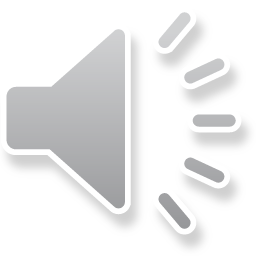 [Speaker Notes: In addition to these professional development resources, the ODE Assessment team is available to support districts and schools with general or content specific assessment questions. 

For contact information including email or telephone, please visit the ODE Assessment homepage and select the Assessment Contact button.

Once you have completed this Interim Assessment System Overview, please navigate to Session 1: Understanding a Balanced Assessment System

Additionally, information specific to the Interim Assessment System, including supporting resources and additional sessions presentations, are available on the ODE Interim Assessment webpage.]